Partners council action plan
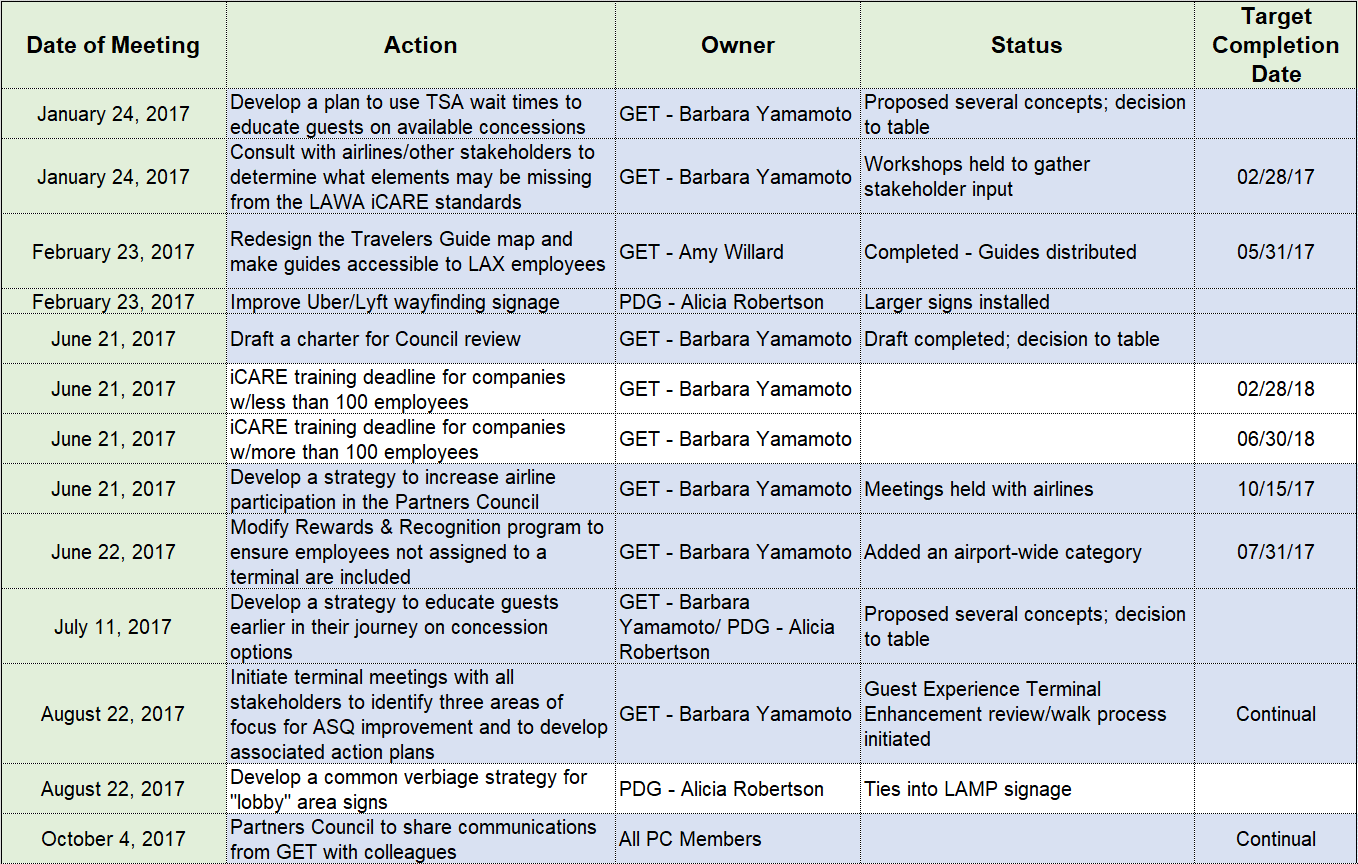 Shaded lines indicate closed/ complete
Partners council action plan
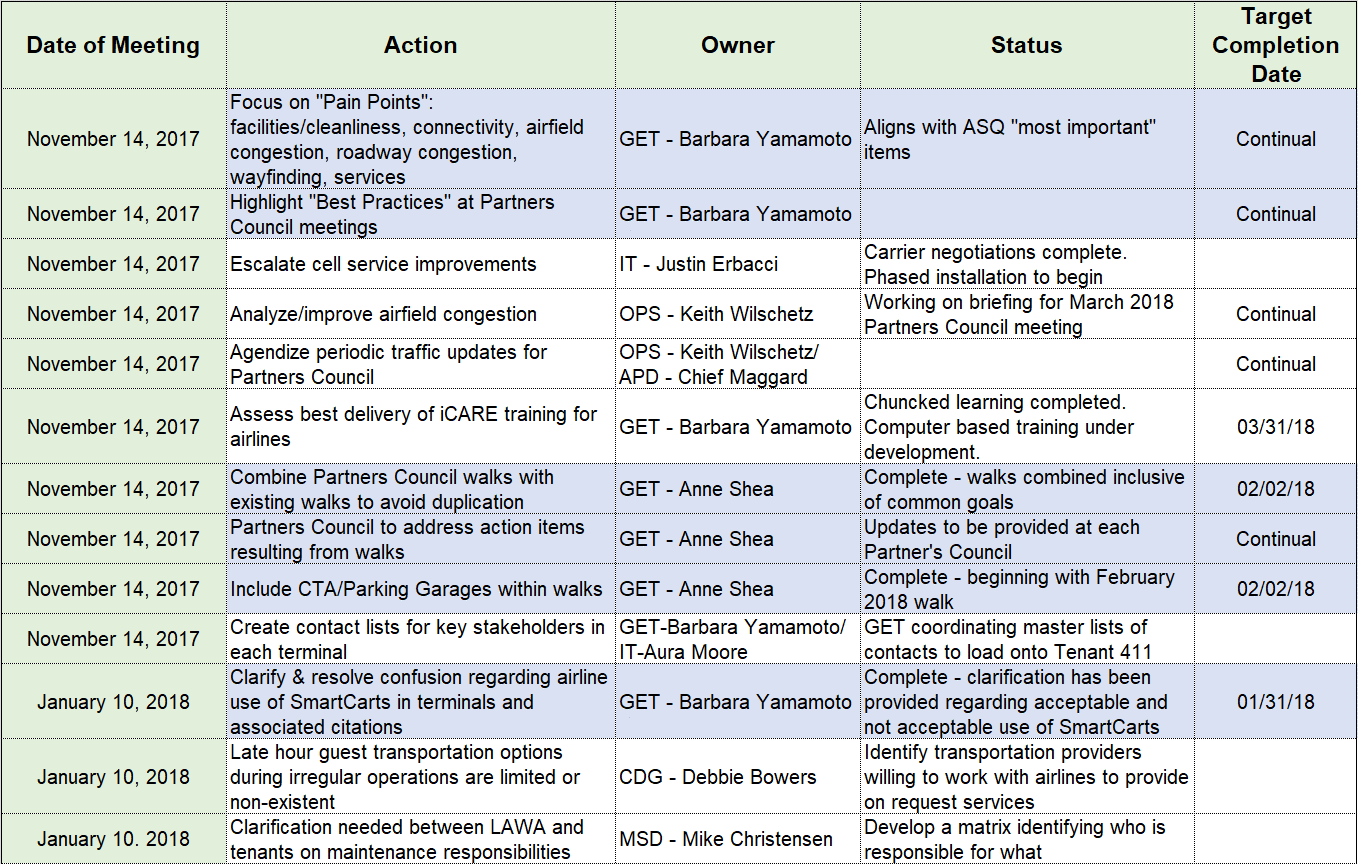 Shaded lines indicate closed/ complete